Advocacy in 
the Children’s 
Hearings 
System

One Year On 




A Partnership Approach to Delivery
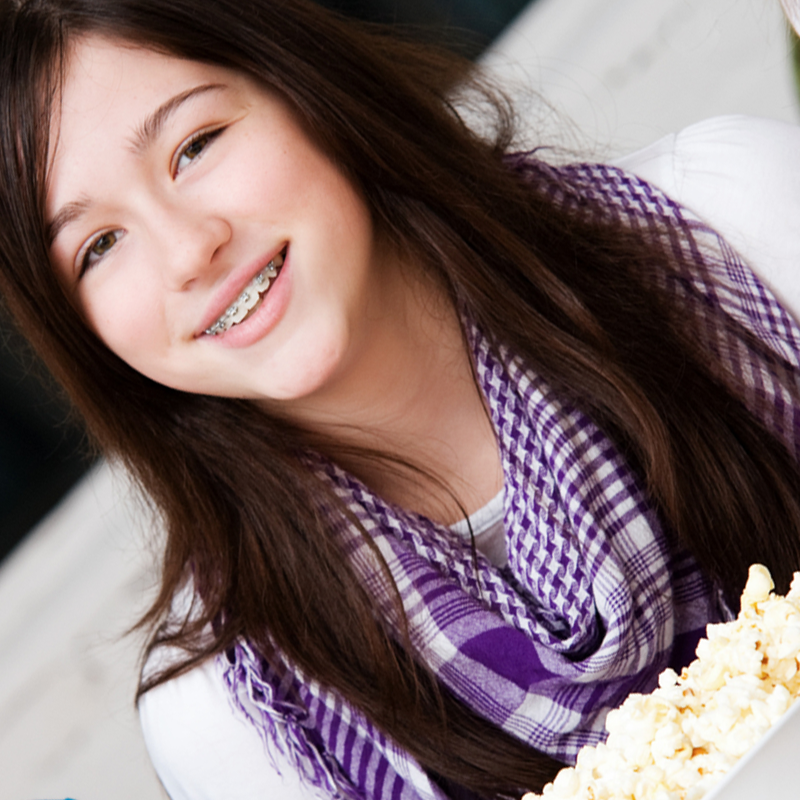 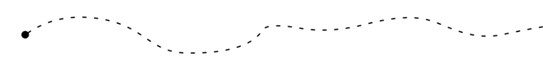 www.scra.gov.uk
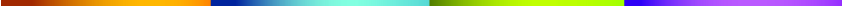 Roma Bruce Davies 
SCRA Keeping the Promise Programme Manager

Paul Karch 
Senior Practitioner, South East Locality
“All kids need is a little help, a little hope, and someone who believes in them”

Magic Johnson
Advocacy one year on
Key questions?
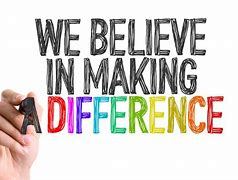 What makes a difference?

What are the challenges?
 
3.   What about the future?
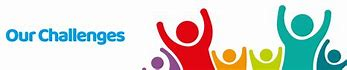 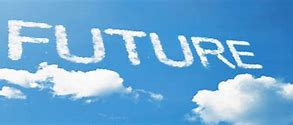 The Key Partners
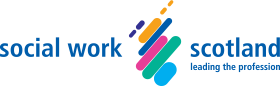 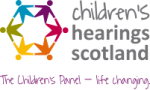 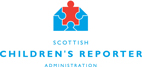 Advocacy worker
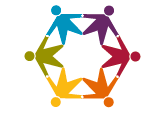 Social Worker
Panel Member
Sheriff
Solicitor
Safeguarder
Where We Were 
– November 2020
Prior to s.122 sporadic advocacy services for children and young people
s.122 Children’s Hearings (Scotland) Act 2011 comes into force – November 2020 and requires chair of hearing to inform child of advocacy services 
Various providers
National Practice Model for Advocacy in the children’s hearing system
Home - Hearings Advocacy (hearings-advocacy.com)
Partnership Approach to Planning for Advocacy
Mutual understanding of provisions at outset 
Joint training sessions 
Introductions
Interplay with local authority children’s rights services etc 
Preparation of child friendly leaflets and materials
QR codes in hearing centre 
Changes to SW report templates
Hearing observations for new advocacy workers
Where are We now? 
What Works Well
Consistent support before, during and after hearings

BEFORE - Child having time before hearing to prepare with advocacy worker; child friendly information
DURING - Child supported to access advocacy; skilled advocacy workers; well informed supportive social workers; use of avatars and technology
AFTER - Relational work, consistent reporter contacts for advocacy, SW and child

LEADS TO - 
Confidence of child in the children’s hearing 
Use of avatars and technology
Where are We now? 
What Works Well
“Children with skilled  advocates are heard 
in their children’s hearings.”
Where are We now? 
Ongoing Partnership Work
1) Happens through regular partner meetings, through open communication and through constructively tackling issues.
2) Is varied, innovative, creative and exciting:
Preparation of videos by and for YP
Case sampling to assess uptake of advocacy  
Ongoing promotion of the awareness of advocacy
Promotion of SW understanding and supporting access to advocacy  
Advocacy workers being involved in practical hearing arrangements
Advocacy workers involved in wider partnership and improvement work locally
Where are We now? 
The Challenges
Consent to advocacy and barriers to consent
Child’s rights 
Trauma informed approach
YP need more directed support to access advocacy
Children / YP not attending hearings
Availability of advocacy workers 
Non-instructed advocacy
The Impact of the Pandemic
Lockdown; social distancing; working from home; Virtual Hearings and all Children excused from attendance 

Virtual hearings has supported access to advocacy in some large geographical areas where advocacy workers have supported families to access devices; have provided assistance with Electronic Papers

There has been a need for support and children and families are developing trusting relationships with professionals when support is provided.
A Success Story – Benjamin
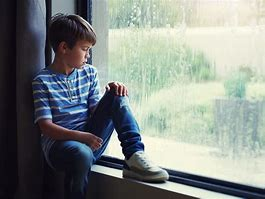 “I didn’t want an advocacy worker. Didn’t want an extra person knowing my stuff. No-one agreed anything and Mum and Dad and SW were on different pages and that was difficult enough. I wasn’t able to let any of them know what I thought – and it didn’t seem to matter. In my Hearing I was asked about my view and I didn’t want to speak. I was really upset and got really angry. My Hearing couldn’t make a decision and they needed my view, so I got an advocacy worker. I think my SW asked her to come and speak with me at school. I was nervous before my next my Hearing and my advocacy worker was able to tell me who would be attending; who would speak to me; what information people would have and how the Hearing was going to happen. My deferred Hearing was virtual but my next one was at the Hearing centre as that was what I wanted to happen. 

I have a great relationship with my advocacy worker – and she speaks to the Reporters if I am worried or unsure about anything. Before my Hearings my advocacy worker and Reporter now speak to me to make sure I understand everything and to plan for if I want to speak with the Panel Members on my own. I now feel more confident and I am clear about what my views are and about how I can give my views. I can also see that what I say matters – and makes a difference to the decision that the Panel Members make.”
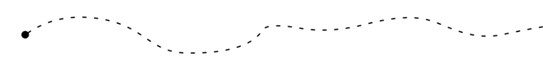 What Have We Learnt 
– Areas for Future Focus & Improvement
Communications are really important – Children and families KNOW about advocacy services an advocacy services need to KNOW about Children’s Hearings. 
- We have spoken for a while about developing a script with Social Work Scotland to support social workers to discuss advocacy services with children and to include the position in their reports – this may need to be considered again. 

Other things we could do: 
Early referrals from SW and others to allow advocates time to work alongside child to prepare.
Request Localities to seek to expand MOUs with Local Authorities to include the expectation that advocacy is addressed within reports. 
Add standard wording about advocacy support to the communication to social workers when a children’s hearing is arranged. 
Make sure the information leaflets are child friendly and are available within waiting rooms and sent out with notifications.
Keeping the Promise and the Future of Advocacy
Lifelong advocacy for all care experienced people – Promise Scotland
Continued celebration of the successes of advocacy for children
Continued promotion of advocacy services
More creativity and innovation in the way children can engage with advocacy services to give their views and meaningfully participate in their Hearings 
Evidence from what has gone before – more relational work and support more children to access advocacy – we know it works
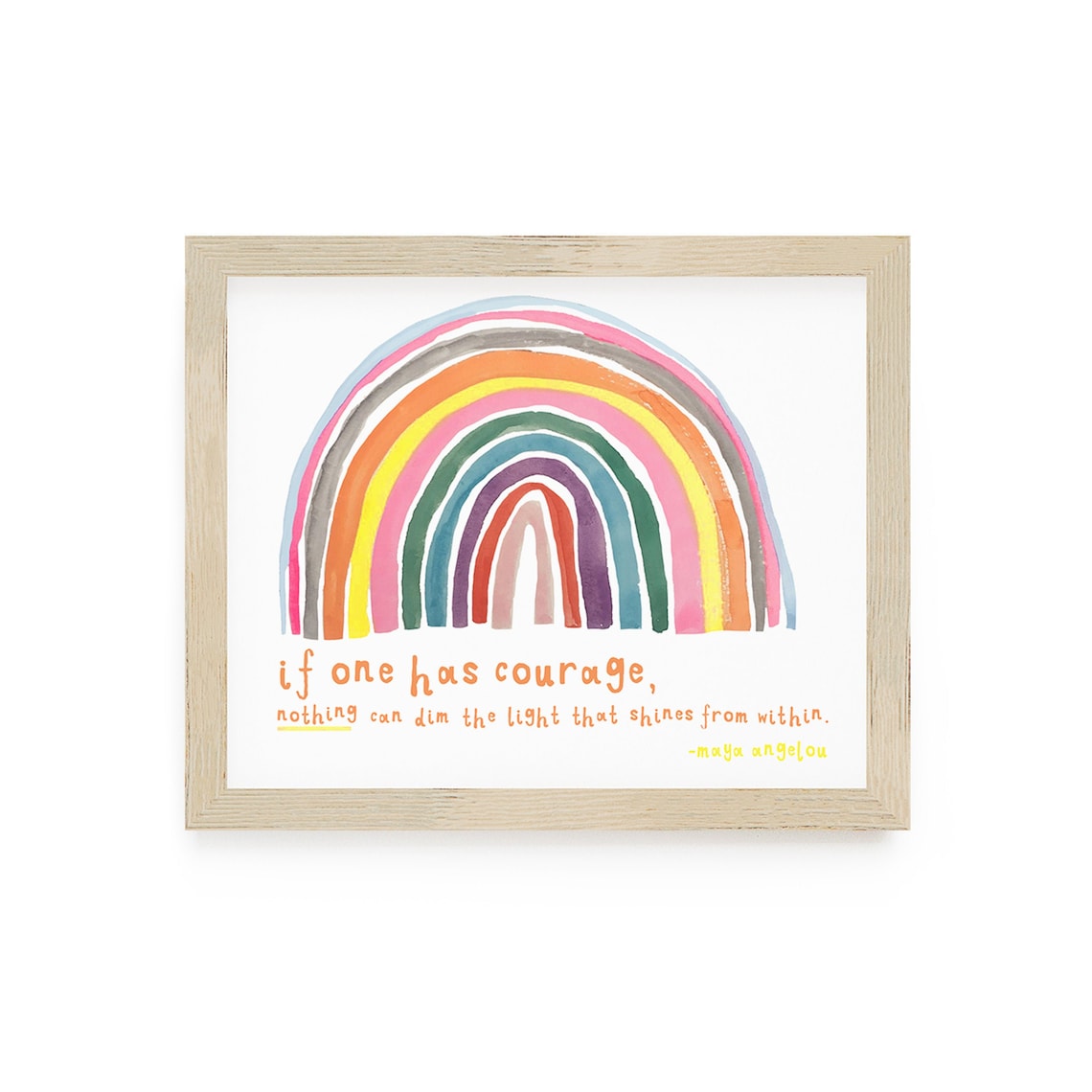